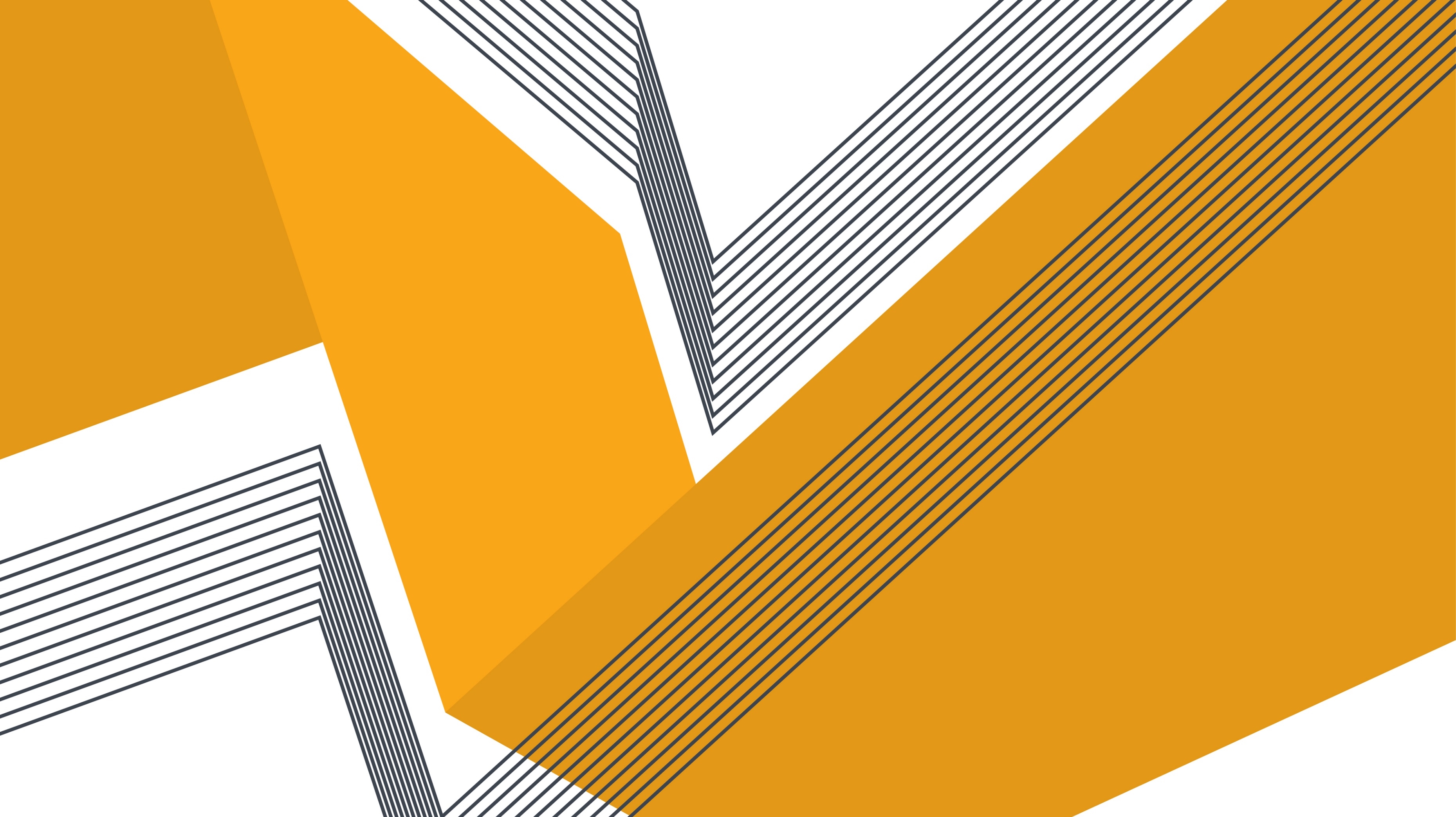 UUJOStatehouseUpdate
May 2020
Overview
COVID-19Bills
House Bill 606 (Rep. Grendell) – Immunity from civil liability for persons who are essential workers related to COVID-19. Analysis by the Ohio Legislative Service Committee.  

House Bill 682  (Rep. Vitale) - would require a two-thirds majority vote in each legislative chamber to approve a widespread mask mandate. Bills ordinarily require only a simple majority.

Senate Bill 310 - the Ohio Senate unanimously passed Senate Bill 310, authorizing the distribution of $350 million of federal CARES Act funding to local communities across Ohio for COVID-19 pandemic-related expenses
COVID-19Bills
COVID-19Bills II
Overview
HouseBills
House Bill 3 (Rep. Boyd, Carruthers) - a bipartisan measure known as Aisha’s Law, passed 94 to 0. DV victims would be referred to domestic violence survivors’ programs where they could get help in housing, job training, child care or other resources.  It creates a new crime of domestic violence aggravated murder -- when abuse ends in homicide, and increases penalties for reckless strangulation.

House Bill 178 (Rep. Hood) – Permits concealed carry without license and removes notification requirement for license holders. Bill had its second Criminal Justice Committee Hearing. 

House Bill 282 (Rep. Lang) – Ban on local plastic bag bans. Passed. 

House Bill 682  (Rep. Vitale) - would require a two-thirds majority vote in each legislative chamber to approve a widespread mask mandate. Bills ordinarily require only a simple majority.
HouseBills
HouseBills II
Joint HouseResolutions
Overview
SenateBills
No number yet 0 Two Ohio senators are introducing legislation today to reform Ohio’s vote-by-mail process, to overall improve election procedures and streamline voter registration: https://www.wfmj.com/story/42184925/senators-to-introduce-reformed-votebymail-process-for-ohio


SB 317, a bill that exempts teachers from firearms training if they carry guns in school,
SenateBills
SenateConcurrent Resolution